Management with colours
Making progress visible

Presentation at #SLTeachMeet 
12th July 2014
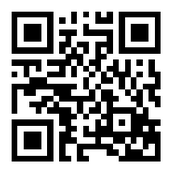 Kev Lister -   @ListerKev

Blog   http://bit.ly/ListerKev
Which team would you be the most/least proud to be part of?
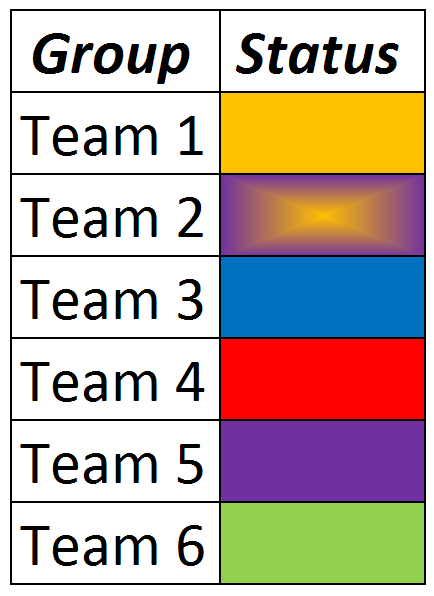 Colours are emotive
Even without a key we make judgements
No data to interpret
Loads of psychological theories about colour & impact on feelings
Make use of this to drive progress without confrontation
Experience shows it works both in industry and education
Who’s making progress?
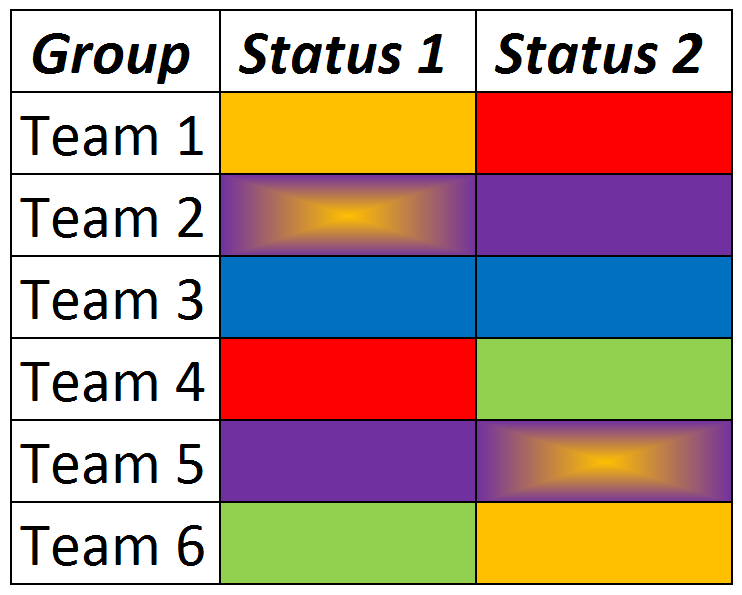 Progress driven by natural competition
Minimal challenge required

Applications:
Report completion
Budgeting
Almost anything!
Colours in tracking documents
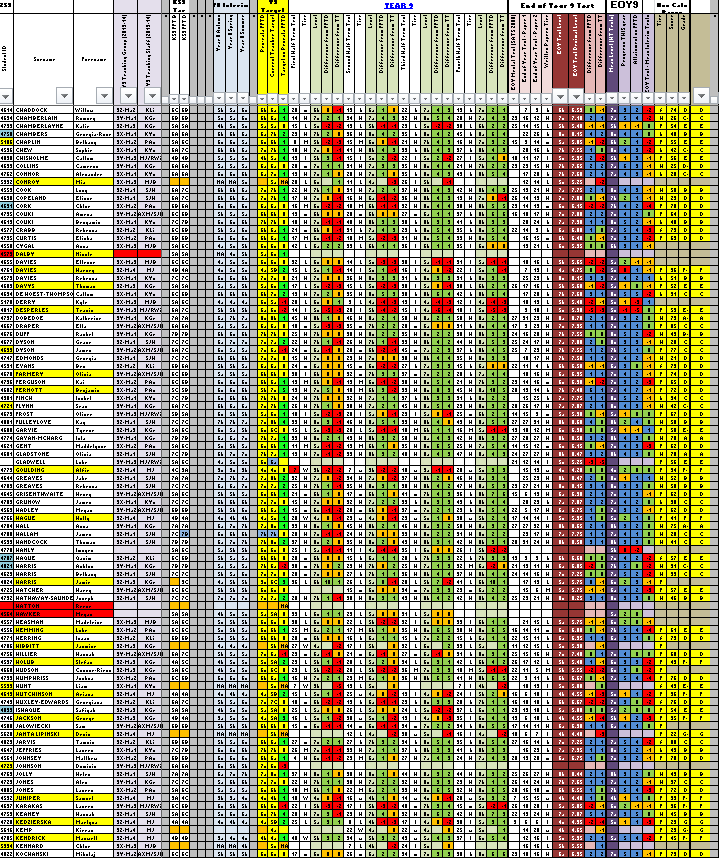 Highlights key points and makes comparisons quicker.
Encourages teachers to benchmark their performance with others
Makes patterns and trends easier to see
Colours in the classroom
All our maths classes have a progress wall
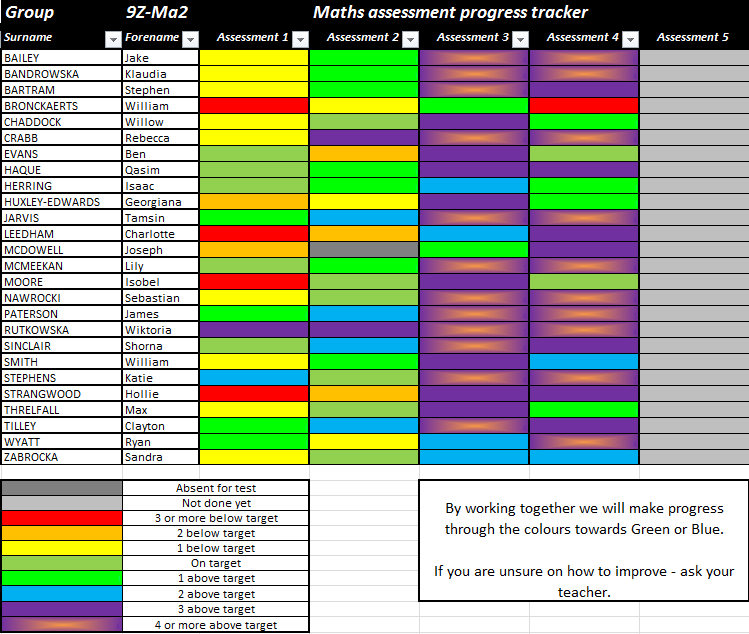 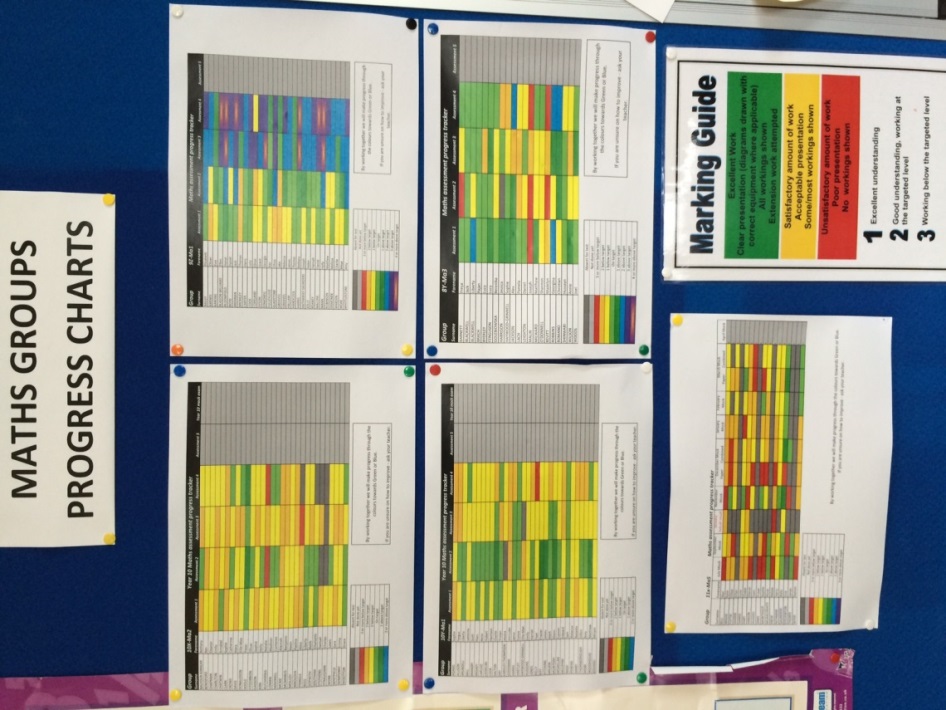 Colours in the classroom
Makes progress visible to students and teacher
Sometimes progress is non-linear
Provokes DIALOGUE and ACTION
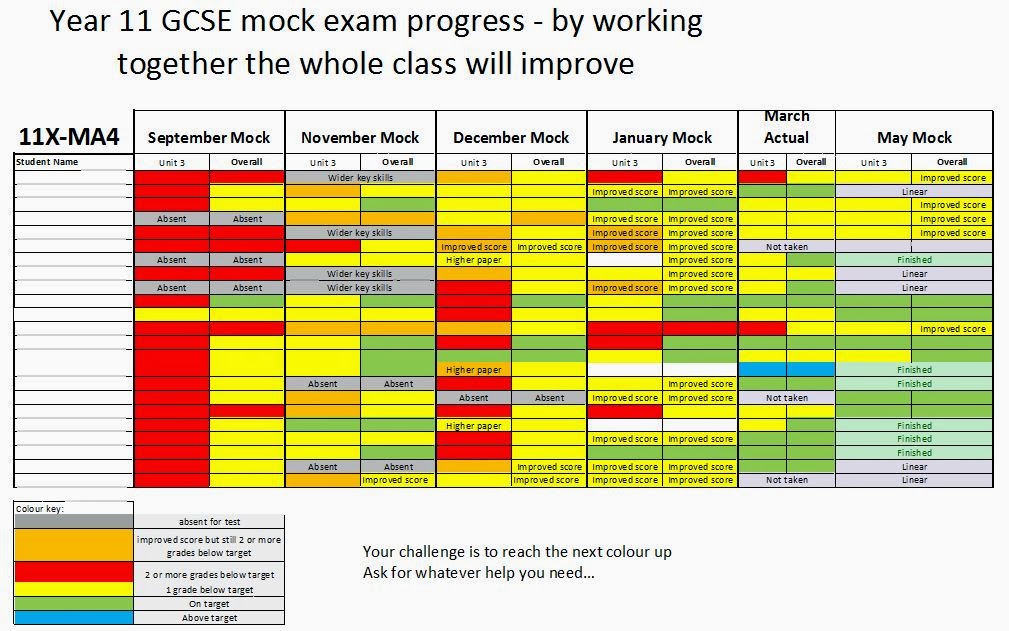 Colours in the classroom
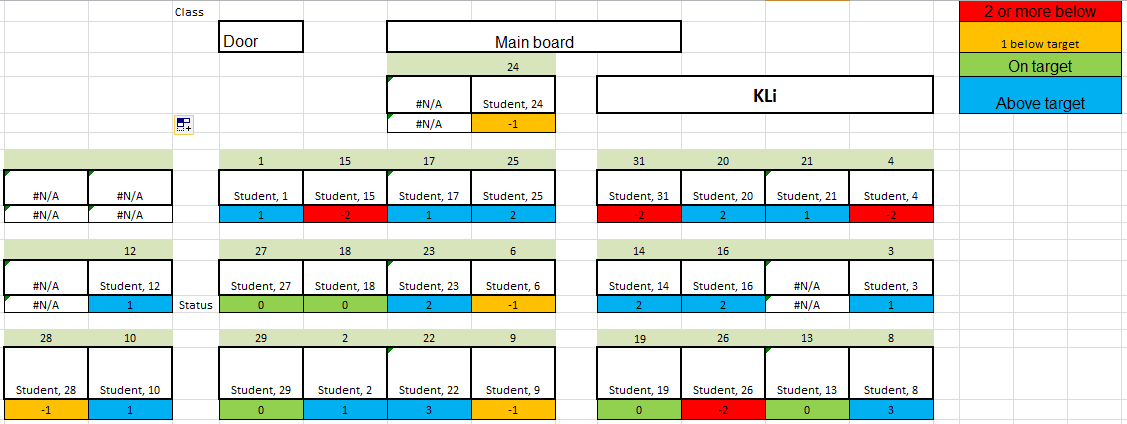 Use colour to help with seating plans (both setting up and then reviewing)
Easy to see how stronger/weaker students are distributed

Template for plan available here:  http://bit.ly/SeatingPlan
Colours in the classroom
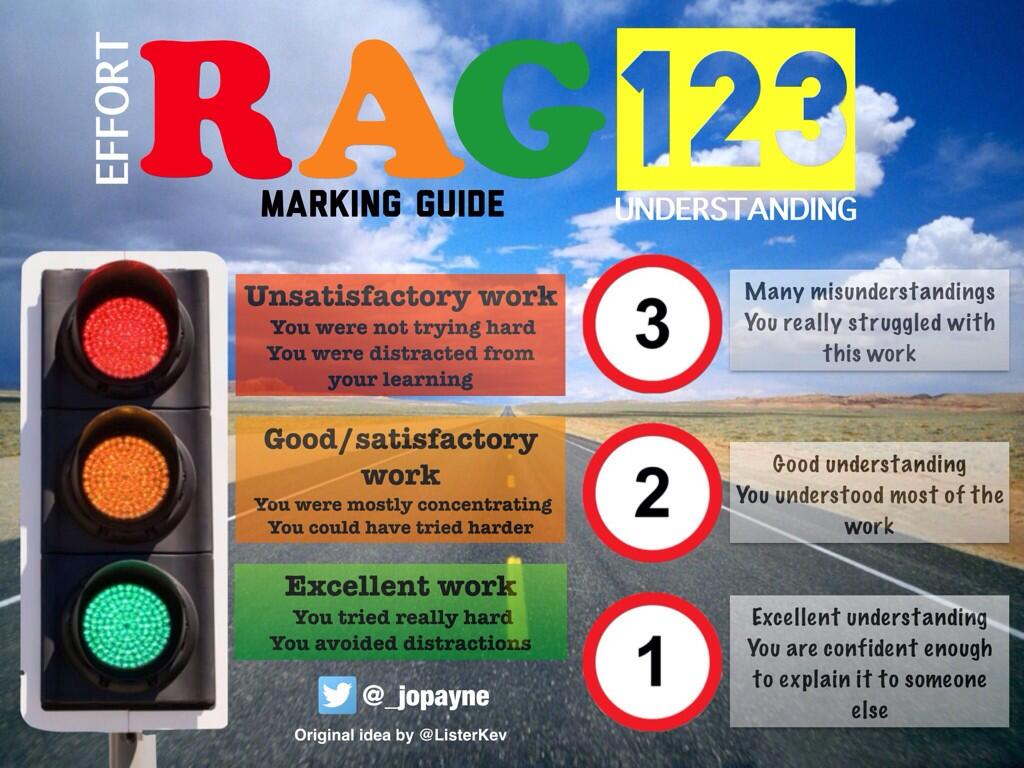 #RAG123
WAY more than just traffic lights
Colours = Effort (under student control)
Numbers = Undertstanding (under teacher control)
Provokes discussion of student effort
82.5% of users report improved effort and/or attainment from their groups
More info on #RAG123 here  http://bit.ly/RAG123blog
Colours in the classroom
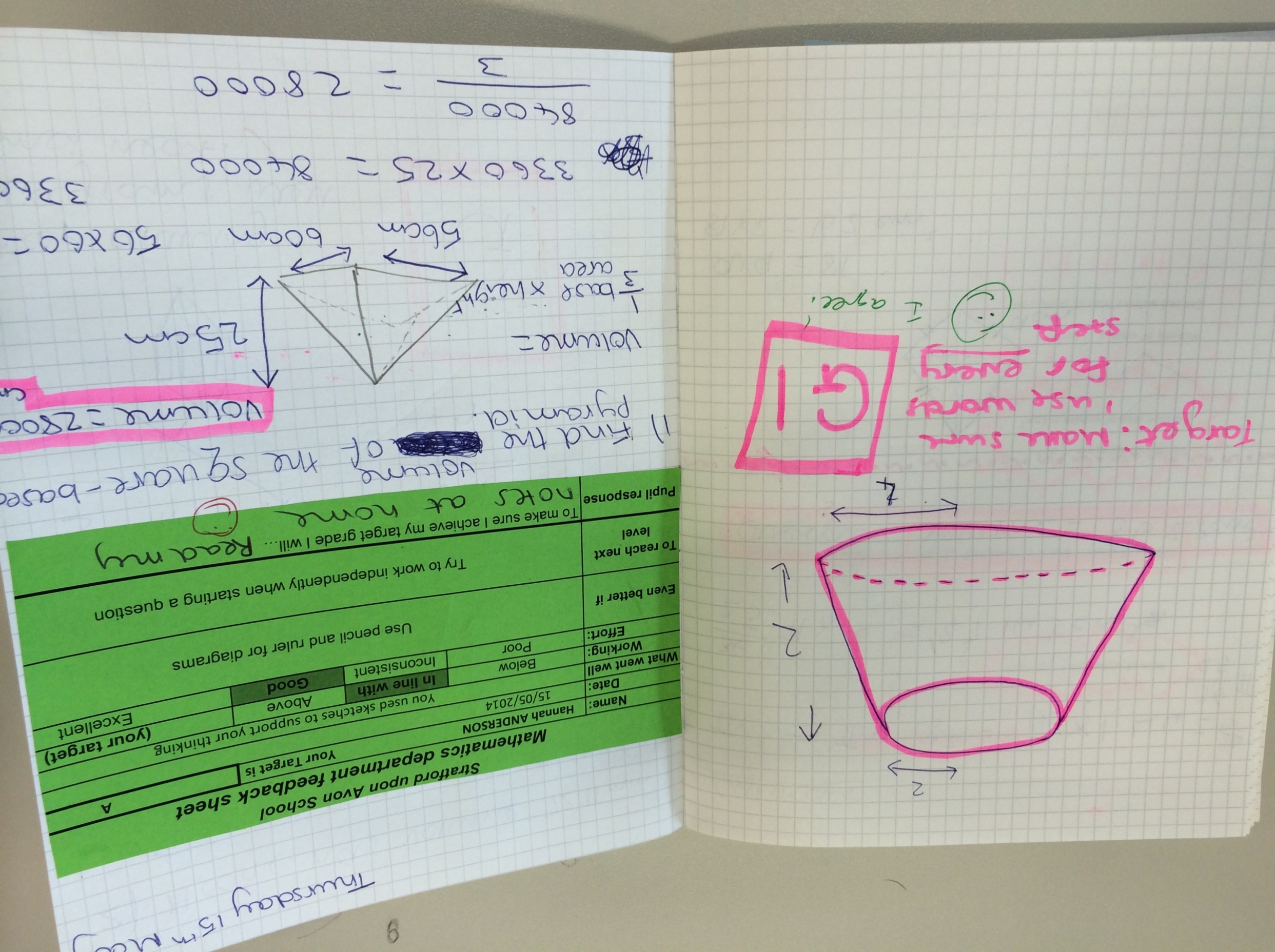 Colour coding of information for students.
Green = feedback
Blue = self assessment
Yellow = information
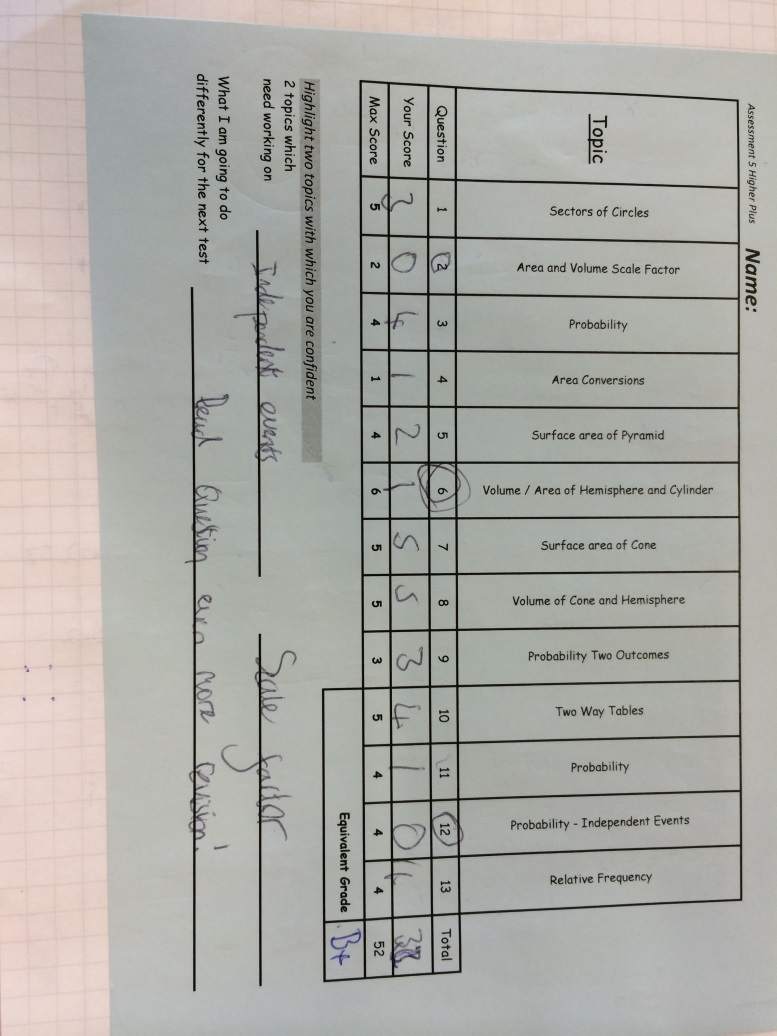 Next steps
Investigate Psychological background – to inform and develop practice further
Develop progress charts, seating plans, RAG123 further

Other thoughts:
Studies suggest that exposure to a Sky blue colour improves cognition and perceived alertness… What colour are your slides?
Questions, thoughts, comments
Always welcome…
Tweet:   @ListerKev

Blog:    http://bit.ly/ListerKev